Edebiyatın Güzel Sanatlar İçindeki Yeri
Güzel sanatlar, resim, heykel, mimari, şiir, müzik, tiyatro gibi insanda estetik açıdan zevk duygusu uyandıran tüm sanatlara verilen genel addır.

Güzel sanatları diğer eserlerden ayıran en önemli özellik, insanda coşku ve estetik haz uyandırmasıdır. 

Güzel sanatlar için yapılan en iyi sınıflama bu sanatların kullandıkları malzemelere göre yapılan sınıflandırmadır.
Edebiyatın Güzel Sanatlar İçindeki Yeri
GÜZEL SANATLAR
A. İşitsel (Fonetik) Sanatlar
Edebiyat
Müzik
B. Görsel (Plastik) Sanatlar
Resim
Heykel
Mimari
C. Dramatik (Ritmik) Sanatlar
Tiyatro
Sinema
Dans
Bale
Opera
Edebiyatın Güzel Sanatlar İçindeki Yeri
Edebiyat diğer güzel sanat dallarından, kullanılan malzeme ve kendini ifade ediş̧ tarzı bakımından ayrılır. 

Edebiyatın malzemesi kelimelerdir ve edebiyat dille gerçekleştirilen güzel sanatlar etkinliğidir. 

Edebiyatın asıl amacı, güzel sanatların en önemli ögesi olan estetik zevk duygusunu dil aracılığıyla gerçekleştirmektir. 

Edebiyatta fayda sağlamak, amaç̧ olarak her zaman ikinci plandadır. 

Bilim nasıl ki akla, mantığa, öğretmeye yönelik ise sanat da insan ruhunu doyurmaya, güzelleştirmeye yöneliktir.
Edebiyatın Güzel Sanatlar İçindeki Yeri
Edebiyat, diğer sanatlara oranla gücünü̈ ve zenginliğini, kullandığı malzemenin “söz” olmasına borçludur. 

Günlük yaşamımızın en temel yapısı olan dil, binlerce yıllık insan tarihinde büyük bir gelişim göstererek sınırları olmayan bir dünyanın kapısını sanatçılara açar.

Edebî eser, herhangi bir aracıya gerek olmaksızın orijinal yapısıyla her seviyeden okuyucusuna doğrudan doğruya ulaşabilen tek sanattır. 

Bunu da kullandığı malzemenin söz olmasına borçludur.
Teşekkür Ederiz…
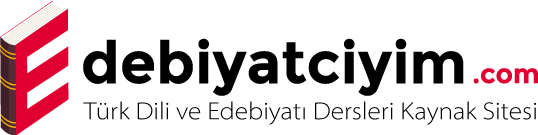 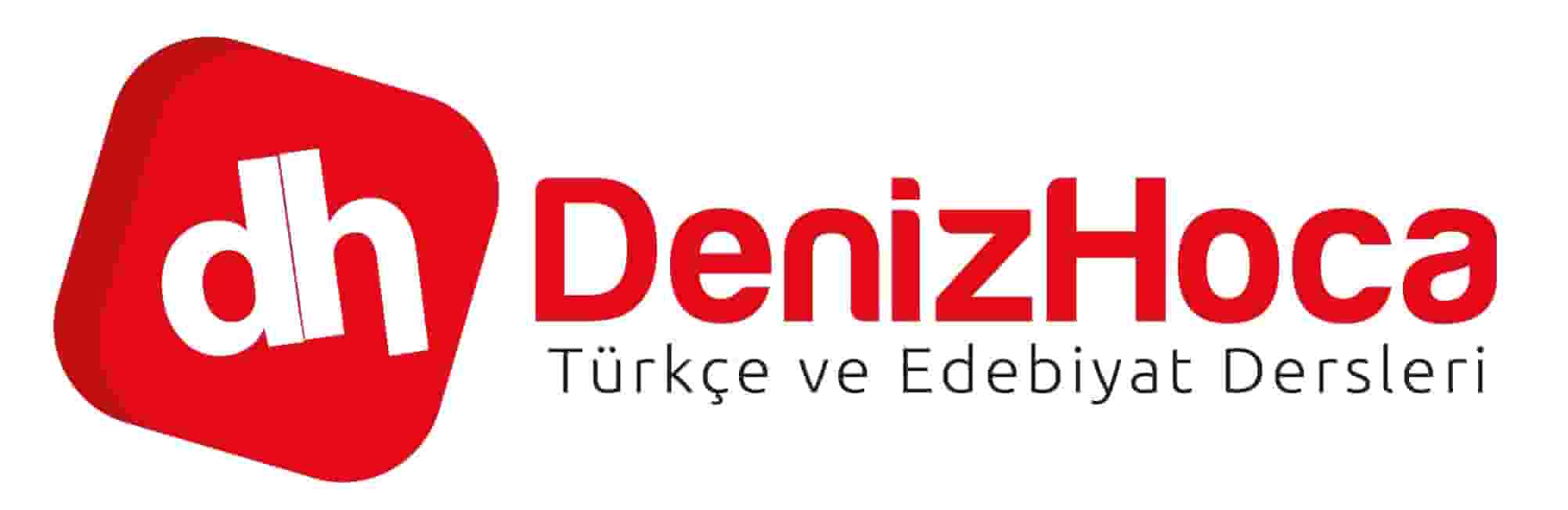